Reading Lesson Plan
2015.06.27
Hyemy
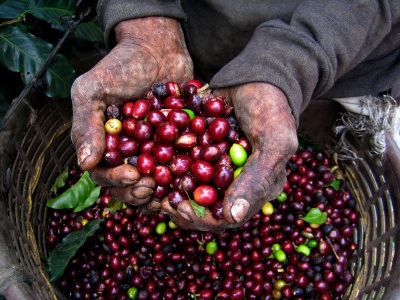 Vocabulary
Vocabulary
Commodity ? Or Not  Commodity?
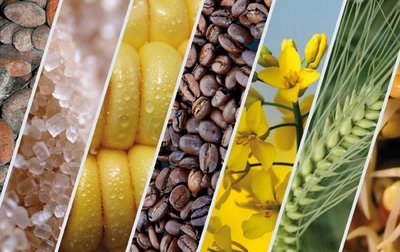 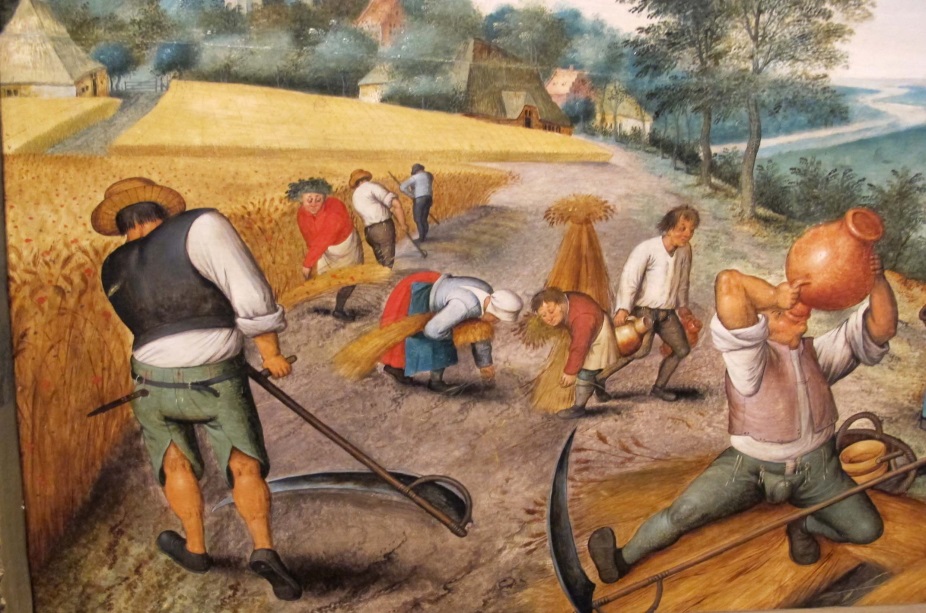 Labor, human being, slaves
Rice, gold, crude oil, sugar, soybean,
Corn, flour
“If you are not a brand, you are a commodity”
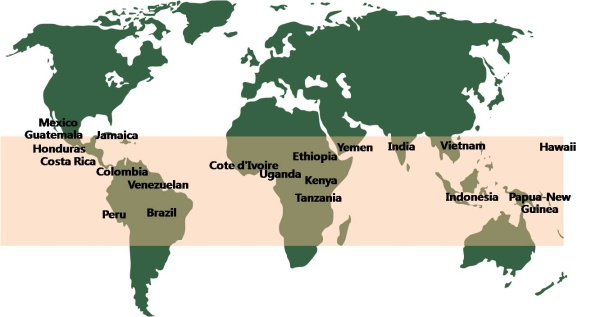